КОНУС
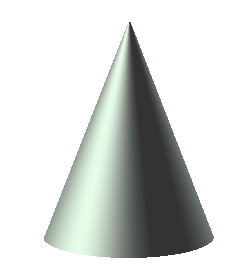 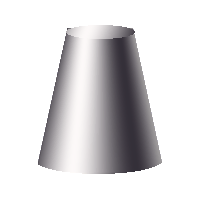 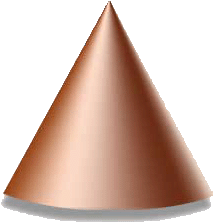 О
r
КОНУС
Рассмотрим окружность О(r) Є α .
α
КОНУС
Проведем прямую ОР  α .
Р
О
r
α
КОНУС
Соединим каждую точку окружности О (r) с точкой Р.
Р
О
r
α
КОНУС
Поверхность, образованная отрезками, соединяющими каждую точку окружности с точкой, лежащей на прямой перпендикулярной плоскости этой окружности и проходящей через центр этой окружности – это поверхность прямого кругового конуса.
Р
О
r
α
КОНУС
КРУГОВОЙ КОНУС – ТЕЛО, ОГРАНИЧЕННОЕ КОНИЧЕСКОЙ ПОВЕРХНОСТЬЮ И КРУГОМ.
Р
О
r
α
КОНУС
ЭЛЕМЕНТЫ КОНУСА
Коническая поверхность – боковая поверхность конуса
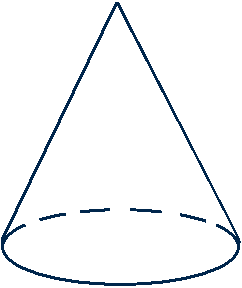 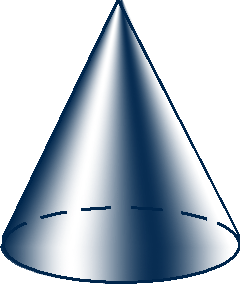 КОНУС
ЭЛЕМЕНТЫ КОНУСА
Круг – основание конуса
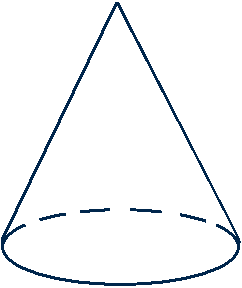 Р
КОНУС
ЭЛЕМЕНТЫ КОНУСА
Точка Р – вершина конуса
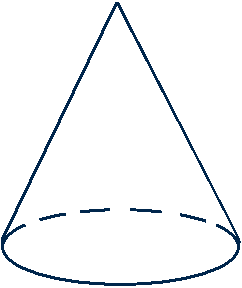 КОНУС
ЭЛЕМЕНТЫ КОНУСА
Образующие конической поверхности – образующие конуса
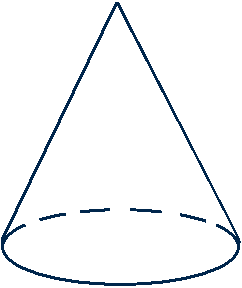 ℓ
О
КОНУС
ЭЛЕМЕНТЫ КОНУСА
Прямая, проходящая через центр основания и вершину – ось конуса
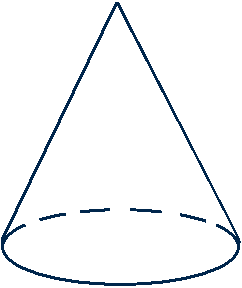 О
КОНУС
ЭЛЕМЕНТЫ КОНУСА
Радиус основания конуса – радиус конуса
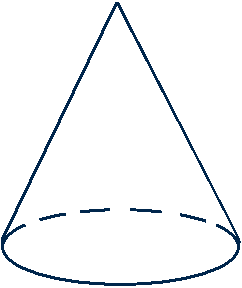 r
Элементы конуса
ось конуса
P
вершина конуса (Р)
высота конуса (РО)
боковая (коническая) поверхность
образующие
r
B
основание конуса
радиус конуса (r)
О
КОНУС
ЭЛЕМЕНТЫ КОНУСА
Перпендикуляр, опущенный из вершины на плоскость основания – высота конуса
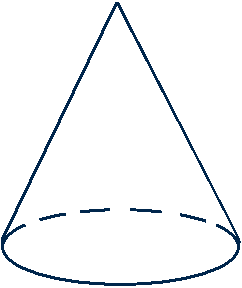 У прямого конуса ось и высота совпадают.
У наклонного конуса ось и высота не совпадают
Н
КОНУС
КОНУС – ТЕЛО ВРАЩЕНИЯ
Конус может быть получен вращением прямоугольного треугольника вокруг одного из катетов, причем этот катет будет является высотой конуса, второй катет – радиусом конуса, а гипотенуза образующей конуса.
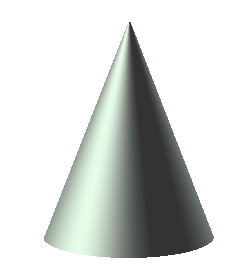 ℓ
Н
r
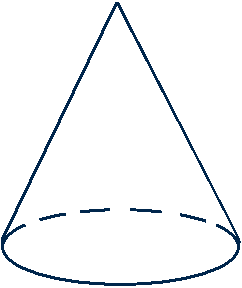 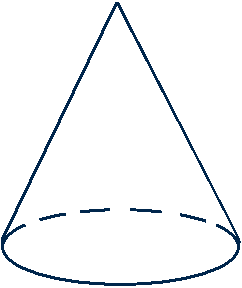 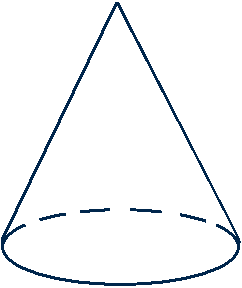 КОНУС
СЕЧЕНИЯ КОНУСА
Сечения, проходящее 
через ось(осевые)
Сечения, перпендикулярные оси (поперечные)
Сечение, проходящее через вершину, не содержащее ось конуса
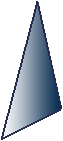 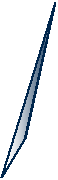 Равнобедренный треугольник: боковые стороны – образующие, основание – диаметр конуса 
Если равносторонний треугольник – конус называется равносторонним
Равнобедренный треугольник: боковые стороны – образующие, основание – хорда окружности основания
Круг радиуса меньшего, радиуса основания
Конические сечения конуса – линии пересечения секущих плоскостей с боковой поверхностью конуса
Конические сечения широко используются в технике( эллиптические зубчатые колёса, параболические прожекторы и антенны ); планеты и некоторые кометы движутся по эллиптическим орбитам; некоторые кометы движутся по параболическим и гиперболическим орбитам.
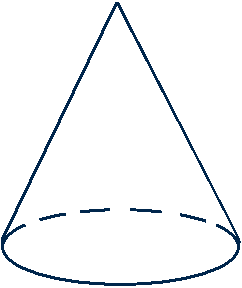 КОНУС
Касательная плоскость – 
плоскость, проходящая
 через образующюю 
и перпендикулярная 
плоскости осевого 
сечения
ВИДЫ КОНУСОВ
НАКЛОННЫЙ
КОНУС
ПРЯМОЙ
КОНУС
УСЕЧЁННЫЙ
КОНУС
Так выглядит развертка конуса
Развёрткой конуса является круговой сектор, у которого радиус равен образующей конуса R=ℓ, 
    а длина дуги равна  длине окружности основания конуса                                          L=C=2πR
Формулы 
для вычисления боковой поверхности 
и полной поверхности конуса:
Sбок.= πRℓ
Sосн.= πR²
Sп.п.к. =Sбок.+Sосн.= πR(R+ℓ)
α
ℓ
С = 2πR
Какое из изображённых тел является конусом?
Ответьте на вопрос и запишите ответы в столбик. Из первых букв составьте слово.
Как называется:
1. Фигура, полученная при поперечном сечении конуса?
2. Отрезок, соединяющий вершину с окружностью основания?
3. Имеет ли конус центр симметрии?
4. Тело, полученное при пересечении конуса плоскостью, параллельной основанию?
5. Фигура, являющаяся боковой поверхностью конуса?
Проверь себя
Задание1:   1; 5; 10.
Задание2:
1.   Круг.
2.  Образующая.
3.  Нет.
4.  Усечённый конус.
5.  Сектор.
КОНУС
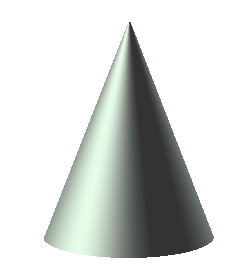 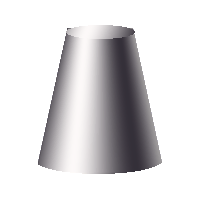 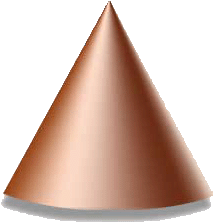